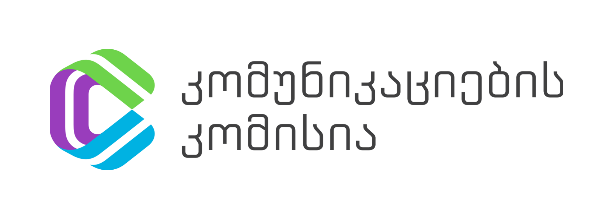 მობილური და ფიქსირებული ფართოზოლოვანი მომსახურებების ტარიფების ბენჩმარკინგის შედეგები საქართველო 2020
ანგარიში კომუნიკაციების კომისიისთვის
27/08/2020
TELIGEN ტარიფები და ბენჩმარკინგი
Copyright© Strategy Analytics, Inc.
1
შესავალი
წინამდებარე მოკლე ანგარიში წარმოადგენს საქართველოს კომუნიკაციების ეროვნული კომისიისთვის კომპანია Strategy Analytics-ის ტარიფებისა და ბენჩმარკინგის Teligen განყოფილების მიერ ჩატარებული კვლევის შედეგებს.
 ანგარიში ითვალისწინებს მობილური და ფიქსირებული ფართოზოლოვანი მომსახურებების ტარიფების კვლევას საქართველოში, OECD-ის ქვეყნებთან შედარებითი ანალიზით, როგორც რეზიდენტების (ფიზიკური პირი მომხმარებელი), ასევე მცირე ბიზნესის მომხმარებლებისთვის. 
შედეგები ეყრდნობა Teligen-ის ტარიფების კვლევის განყოფილების მიერ წარმოებულ OECD ფასების ბენჩმარკინგის მეთოდოლოგიას და ანალიზისთვის იყენებს საქართველოში ტელეკომ ოპერატორების მიერ შეთავაზებულ ფასებს.
ფიქსირებული ფართოზოლოვანი მომსახურებების შედეგებისთვის გამოყენებულია OECD ფიქსირებული ფართოზოლოვანი ფასების ბენჩმარკინგის Q2 განახლება, რომელიც ეფუძნება 2020 წლის ივნის-ივლისის პერიოდში შეგროვილ სატარიფო მონაცემებს.
მობილური ხმოვანი მომსახურებისა და მონაცემთა გადაცემის შედეგებისათვის გამოყენებულია OECD მობილური ხმოვანი მომსახურების და მონაცემთა ფასების ბენჩმარკინგის Q2 პერიოდის მონაცემები, რომელიც ეფუძნება 2020 წლის მაისი-ივნისის პერიოდში შეგროვილ სატარიფო მონაცემებს.
კვლევაში გათვალისწინებულია ფასების ბენჩმარკინგის სისტემებით გამოთვლილი ყველაზე იაფი შედეგი თითოეულ ქვეყანაში, თუმცა, ყველაზე იაფი შედეგი ყოველ ოპერატორზე თითოეულ ქვეყანაში ასევე ხელმისაწვდომია აღნიშნულ სისტემებში.
ყველა მონაცემი შეგროვდა უშუალოდ ოპერატორების ვებ-გვერდებიდან და დაექვემდებარა დეტალური აუდიტის პროცესს. ამასთან Strategy Analytics არ არის პასუხისმგებელი რაიმე შეცდომაზე ან ინფორმაციულ უზუსტობაზე - რაც დაშვებული იყო თავად ოპერატორის მხრიდან.
Page 2
მობილური ხმოვანი მომსახურების და მონაცემთა გადაცემის ბენჩმარკინგის მეთოდოლოგია
მობილური ხმოვანი მომსახურების და მონაცემთა გადაცემის (ინტერნეტის) მომსახურების კვლევის შედეგები წარმოებულია OECD-ს მობილური ხმოვანი და ინტერნეტის ფასების ბენჩმარკინგის სისტემის გამოყენებით, რომელიც აერთიანებს სამომხმარებლო კალათების შერჩევის ე.წ. „OECD 2017“ მეთოდოლოგიას მობილური ხმოვანი და ინტერნეტ მომსახურებებისთვის. სისტემა შემუშავებულია Strategy Analytics-ის Teligen განყოფილების მიერ, OECD-ს ოფიციალური შედეგების შესაქმნელად მობილური ხმოვანი და ინტერნეტ მომსახურების კალათებისთვის.
ეს შეფასება მოიცავს როგორც წინასწარ გადახდის ასევე შემდგომი გადახდის ტარიფებს, ასევე Teligen–ის მიერ შემოთავაზებულია ასევე კორპორატიული ტარიფების ანალიზი მცირე ბიზნესის მომხმარებლებისთვის (ერთ მომხმარებელზე განაკვეთით)
OECD მეთოდოლოგიის თანახმად, აღებულია ბაზრის წილის მიხედვით ორი ყველაზე მსხვილი ოპერატორი, განსაზღვრული მინიმუმ 50% -იანი დაფარვის მისაღწევად, თუმცა, უმეტეს ქვეყნებში, ორი მთავარი ოპერატორი ხშირად აღწევს მნიშვნელოვნად უფრო მაღალ საბაზრო წილს.        
კომუნიკაციების კომისიის მოთხოვნით შეირჩა მინიმუმ 70% -იანი საბაზრო წილის მქონე ბაზრის სეგმენტი ევროპის მინიმუმ 20 ქვეყანაში და ამის მისაღწევად გათვალისწინებული იქნა დამატებითი ოპერატორების ფასები ქვემოთ შერჩეულ ქვეყნებში. დამატებითი ოპერატორების მქონე ქვეყნებია: 
დანია
საფრანგეთი
იტალია
ესპანეთი
დიდი ბრიტანეთი
ფასები ასევე გათვალისწინებულია ორი მობილური ოპერატორისთვის საქართველოში:
მაგთიკომი
სილქნეტი/ჯეოსელი
კალათის გაანგარიშება მოიცავს აბონენტის ჩართვის სამ წელზე განაწილებულ ამორტიზირებულ ღირებულებას, ყოველთვიურ გადასახადს და მოხმარების ღირებულებას ხმოვანი ზარების, SMS-ებისა და ინტერნეტისთის - სამომხმარებლო კალათის მოთხოვნების დასაკმაყოფილებლად.
OECD 2017 კალათები მობილური ხმოვანი მომსახურებისა და მონაცემებისთვის ნაჩვენებია შემდეგ სლაიდში. OECD მეთოდოლოგიის სრული აღწერა შეგიძლიათ იხილოთ OECD– ის ვებ – გვერდზე და ასევე აქ:https://www.oecd.org/officialdocuments/publicdisplaydocumentpdf/?cote=DSTI/CDEP/CISP(2017)4/FINAL&docLanguage=En
Page 3
მობილური ხმოვანი და ინტერნეტ მომსახურების სამომხმარებლო კალათები, OECD 2017 განმარტებებით
OECD მეთოდოლოგიით არსებობს 12 სამომხმარებლო კალათა მობილური ხმოვანი და მონაცემთა გადაცემის (ინტერნეტ) მომსახურებისთვის:
2 კალათა მონაცემების გადაცემის (ინტერნეტი) გარეშე
5 კალათა ინტერნეტის უფრო დაბალი გამოყენებისას
5 კალათა ინტერნეტის უფრო მაღალი გამოყენებისას
OECD 2017-ის განმარტებებში შედის ორი ე.წ. ულიმიტო ხმოვანი კალათა 
შედეგები წარმოდგენილია მხოლოდ შერჩეულ კალათებზე, ფიზიკური პირებისა და ბიზნეს სეგმენტისთვის ცალ-ცალკე 
2017 წლის კალათები ნაჩვენებია ქვემოთ მოცემულ ცხრილში:
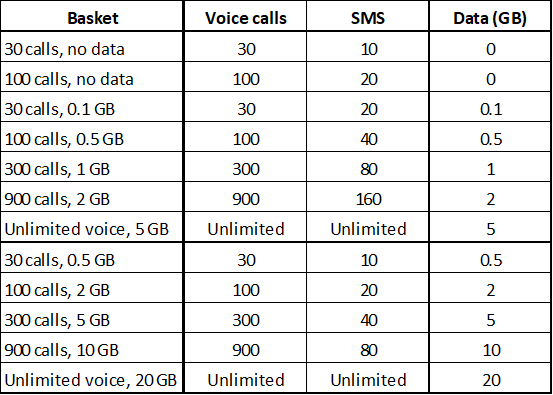 Page 4
ფიქსირებული ფართოზოლოვანი მომსახურების ფასების ბენჩმარკინგის მეთოდოლოგია
ფიქსირებულ ფართოზოლოვან მომსახურებებზე შედეგების მიღება ხდება OECD-ს ფიქსირებული ფართოზოლოვანი მომსახურებების ფასების ბენჩმარკინგის სისტემის გამოყენებით, რომელიც აერთიანებს OECD 2017 სამომხმარებლო კალათების მეთოდოლოგიას ფიქსირებული ფართოზოლოვანი მომსახურებებისთვის. აღნიშნული სისტემა შემუშავებულია Strategy Analytics-ის Teligen განყოფილების მიერ, ფიქსირებული ფართოზოლოვანი მომსახურების კალათებისთვის OECD–ის ოფიციალური შედეგების სწრაფად მიღწევის მიზნით.
ეს მოიცავს დამოუკიდებელ საცალო ტარიფებს და იმ შემთხვევებში, როდესაც არ არსებობს ცალკე მდგომი მომსახურების შეთავაზება, მხედველობაში მიიღება ე.წ. საბაზისო „ბანდლის“ მომსახურების ფასები, რომელიც შეიძლება აისახოს შედეგებში. გარდა ამისა, სისტემა ასევე გაფართოვდა Teligen-ის მიერ ბიზნეს (კორპორატიული) ფასების დამატებით მცირე ბიზნესის მომხმარებლებისთვის.
OECD მეთოდოლოგიის თანახმად, მინიმუმ 70% -იანი ბაზრის წილის მიღწევის მიზნით, სამი მსხვილი ოპერატორია აღებული ბაზრის წილის მიხედვით.
ფასები ასევე გათვალისწინებულია ორი ფიქსირებული ფართოზოლოვანი მომსახურების მიმწოდებლისთვის საქართველოში:
მაგთიკომი
სილქნეტი/ჯეოსელი
გარდა ამისა, ცალკე ტარიფებია გათვალისწინებული თბილისის და რეგიონულ მომსახურებებზე.
კალათის გაანგარიშება მოიცავს ინსტალაციის ყველაზე იაფ ვარიანტს, ამორტიზებულს სამ წელზე, მოდემის ღირებულებას (ასეთის არსებობის შემთხვევაში), ყოველთვიურ გადასახადს და მოხმარების სხვა ღირებულებას. 
OECD 2017 კალათები ფიქსირებული ფართოზოლოვანი მომსახურებისთვის ნაჩვენებია შემდეგ სლაიდში. OECD მეთოდოლოგიის სრული აღწერა შეგიძლიათ იხილოთ OECD– ის ვებ-გვერდზე.
Page 5
ფიქსირებული ფართოზოლოვანი კალათის მეთოდოლოგია
OECD მეთოდოლოგიის მიხედვით არსებობს 15 სამომხმარებლო კალათა ფიქსირებული ფართოზოლოვანი ქსელისთვის:
5-5  კალათა,  ცალ-ცალკე დაბალი, საშუალო და მაღალი მოხმარებისათვის
2017 წლის კალათები ნაჩვენებია ქვემოთ მოცემულ ცხრილში.






რადგან მრავალი მომსახურების პაკეტი გულისხმობს მომხმარებლისათის ინტერნეტზე ძალიან მაღალ ან შეუზღუდავ დაშვებას, გამოქვეყნების მიზნით, OECD-მ შეარჩია მხოლოდ საშუალო გამოყენების კალათები.
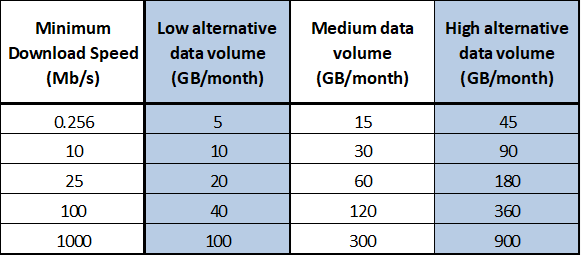 Page 6
შენიშვნები შედეგებზე
შემდეგ სლაიდებში მოყვანილი შედეგები აჩვენებს შერჩეული სამომხმარებლო კალათებისთვის შეფასების შედეგებს. აღნიშნული შერჩევა წარმოებულია  OECD-ის მობილური ხმოვანი და მონაცემთა გადაცემის ფასების ბენჩმარკინგის სისტემისა და OECD- ის ფიქსირებული ფართოზოლოვანი მომსახურების ფასების ბენჩმარკინგის სისტემებზე დაყრდნობით და მოიცავს საქართველოში მოქმედი  მომსახურების მიმწოდებლების ფასებს. 
ყველა შედეგი წარმოდგენილია აშშ დოლარში PPP (მსყიდველობითი უნარის პარიტეტით) თვეში, დღგ-ს ჩათვლით.  
მობილური ხმოვანი და მონაცემთა გადაცემის ტარიფები ემყარება გაცვლით კურსს 2020 წლის 1 მაისის მდგომარეობით, ხოლო ფიქსირებული ფართოზოლოვანი მომსახურების შედეგები ემყარება გაცვლით კურსს 2020 წლის 1 ივნისის მდგომარეობით.
გაცვლითი კურსის შესაბამისობის უზრუნველყოფა ხდება მსოფლიო ბანკის შედარებითი საფასო დონის (CPL) გამოყენებით, რომელიც მსოფლიო ბანკის ვებგვერდზეა ხელმისაწვდომი. მსოფლიო ბანკის კურსი გამოყენებულია OECD– ს CPL–ების ნაცვლად, იმის გათვალისწინებით, რომ საქართველო შეყვანილია შედეგებში და საქართველო არ არის OECD– ის წევრი. იმის ნაცვლად, რომ გამოვიყენოთ ორი ცალკეული წყარო CPLs - OECD, OECD ქვეყნებისთვის და მსოფლიო ბანკი საქართველოსთვის, გამოყენებულია ერთადერთი წყარო - მსოფლიო ბანკი, მონაცემების ერთიანობისა და თანამიმდევრულობისათვის.
შედეგები აჩვენებს თითოეულ კალათისთვის ყველაზე იაფ ქვეყანას. საქართველოს შემთხვევაში, ფიქსირებული ფართოზოლოვანი ქსელისთვის, ორი ცალკეული შედეგია გათვალისწინებული, რეგიონული ტარიფებისა და თბილისის ტარიფებისთვის.
Page 7
მობილური ხმოვანი და მონაცემთა გადაცემის  შედეგები - ფიზ. პირები OECD კალათა 100 ზარი, 0.5 გბ
Georgia is not an OECD member state.
Page 8
მობილური ხმოვანი და მონაცემთა გადაცემის შედეგები - ფიზ.პირები OECD კალათა 900 ზარი, 2 გბ
Georgia is not an OECD member state.
Page 9
მობილური ხმოვანი და მონაცემთა გადაცემის შედეგები - ფიზ. პირები  OECD კალათა შეუზღუდავი ზარები, 5 გბ
Georgia is not an OECD member state.
Page 10
მობილური ხმოვანი და მონაცემთა გადაცემის  შედეგები - კორპორატიული სეგმენტის OECD კალათა 300 ზარი, 1 გბ
Georgia is not an OECD member state.
Page 11
მობილური ხმოვანი და მონაცემთა გადაცემის  შედეგები - კორპორატიული სეგმენტის OECD კალათა 900 ზარი, 2 გბ
Georgia is not an OECD member state.
Page 12
მობილური ხმოვანი და მონაცემთა გადაცემის  შედეგები - კორპორატიული სეგმენტის OECD კალათა ულიმიტო ზარები, 5 გბ
Georgia is not an OECD member state.
Page 13
ფიქსირებული ფართოზოლოვანი ინტერნეტის შედეგები – ფიზიკური პირები, ყველა ტექნოლოგია - საქართველოსთვის ადაპტირებული კალათა 19მბ/წმ
Non-OECD member states:
Bulgaria, Cyprus, Georgia, Malta, Romania
Page 14
ფიქსირებული ფართოზოლოვანი ინტერნეტის შედეგები – ფიზიკური პირები, ოპტიკური ინტერნეტი-საქართველოსთვის ადაპტირებული კალათა 19მბ/წმ
Non-OECD member states:
Bulgaria, Cyprus, Georgia, Malta, Romania
Page 15
ფიქსირებული ფართოზოლოვანი ინტერნეტის შედეგები – ფიზიკური პირები, ოპტიკური ინტერნეტი OECD საშუალო კალათა 25მბ/წმ
Non-OECD member states:
Bulgaria, Cyprus, Georgia, Malta, Romania
Page 16
ფიქსირებული ფართოზოლოვანი ინტერნეტის შედეგები – ფიზიკური პირები, ოპტიკური ინტერნეტი OECD საშუალო კალათა 100მბ/წმ
Non-OECD member states:
Bulgaria, Cyprus, Georgia, Malta, Romania
Page 17
ფიქსირებული ფართოზოლოვანი ინტერნეტის შედეგები – კორპორატიული სეგმენტი, ყველა ტექნოლოგია OECD საშუალო კალათა 10 მბ/წმ
Non-OECD member states:
Bulgaria, Cyprus, Georgia, Malta, Romania
Page 18
ფიქსირებული ფართოზოლოვანი ინტერნეტის შედეგები – კორპორატიული სეგმენტი, ოპტიკური ინტერნეტი OECD საშუალო კალათა 10 მბ/წმ
Non-OECD member states:
Bulgaria, Cyprus, Georgia, Malta, Romania
Page 19